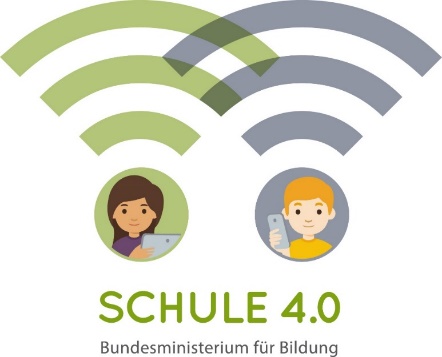 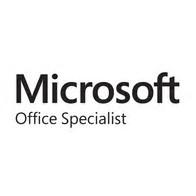 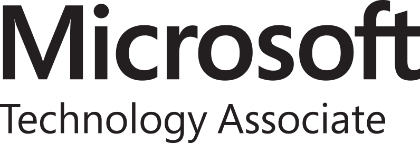 Mag. Claudia Prumetz
IT-Zertifizierungen für Schule 4.0
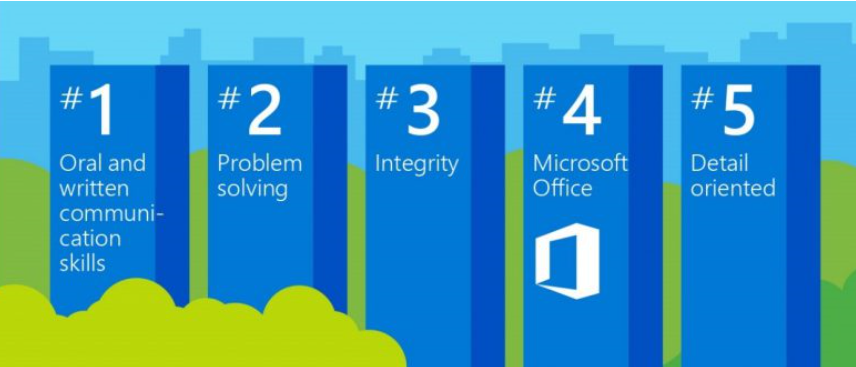 IDC (International Data Corporation) Studie 2016
Gefragtesten Fertigkeiten und Fähigkeiten für den beruflichen Erfolg
[Speaker Notes: IDC analysierte mehr als 76 Millionen Stellenanzeigen, 25.000 Jobbörsen und Unternehmens-Websites - das sind etwa 80 Prozent aller Anzeigen im Jahr 2015 um jene beruflichen Fähigkeiten und Fertigkeiten zu ermitteln, die bis zum Jahr 2024 zu größeren Jobchancen und höheren Gehältern führen.]
Vorteile für Schüler/innen
Vorteile für Schulen
[Speaker Notes: Einsatz digitaler Medien im Unterricht: 
Punkt 5 (BEREITS VORHANDEN, bitte Punktevergabe anpassen) Anbieten einer IT-Zertifikatsprüfung (z.B. ECDL, MOS, MTA, SAP, Cisco etc.) je 5 Punkte pro angebotenem Modul/Zertifikat (max. 30 Punkte)
Schulentwicklung 
NEUER PUNKT: Registrierung als Microsoft School – 10 Punkte
NEUER PUNKT: Ernennung als Microsoft Showcase School – 20 Punkte
Erwerb digitaler Kompetenzen: 
Punkt 36 (BEREITS VORHANDEN, ABER BITTE UMSCHREIBEN): Zusatzqualifikation durch Lehrperson (z.B. EDCL, MOS, MTA, SAP, Cisco etc.)  je 10 Punkte pro Zertifikat und Lehrperson
NEUER PUNKT: Zertifizierung als certified Microsoft Innovative Educator (MIE)  je 5 Punkte pro zertifizierter Lehrerperson
NEUER PUNKT: Bewerbung als Microsoft Innovative Educator Expert (MIEE)  je 10 Punkte pro zertifizierter Lehrerperson]
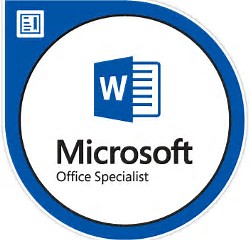 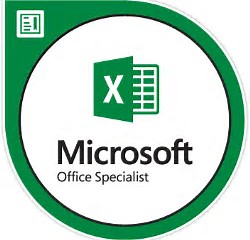 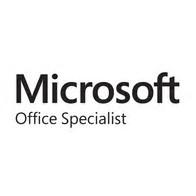 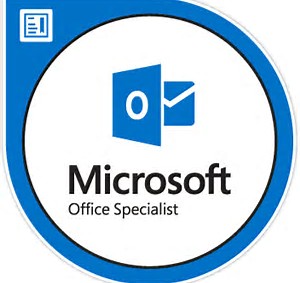 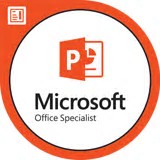 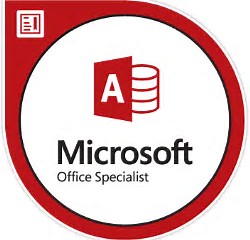 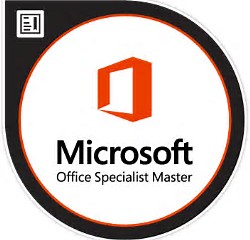 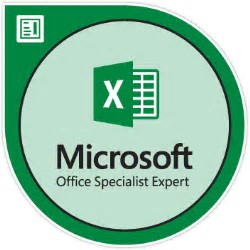 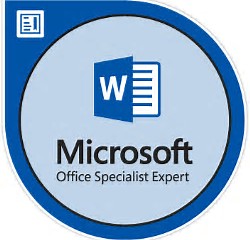 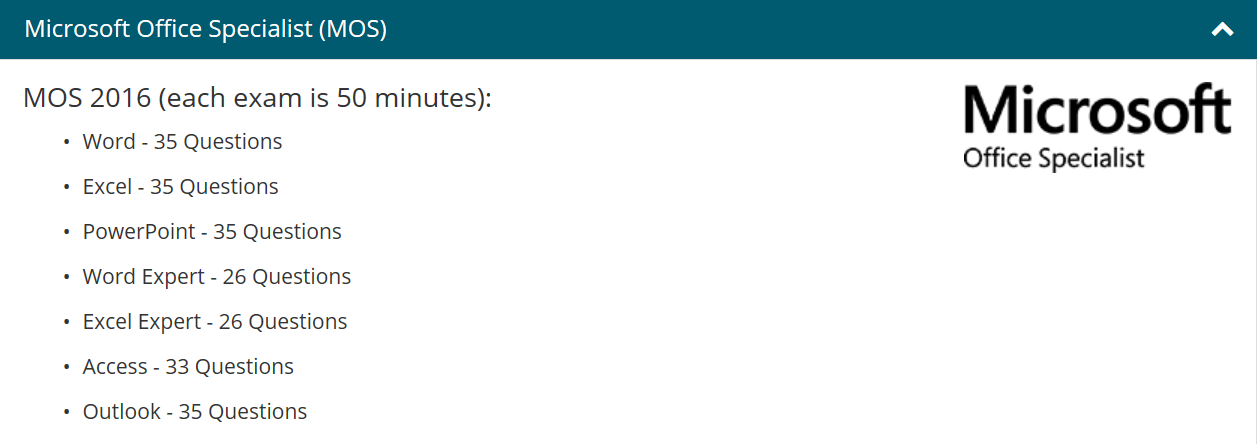 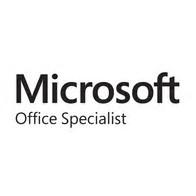 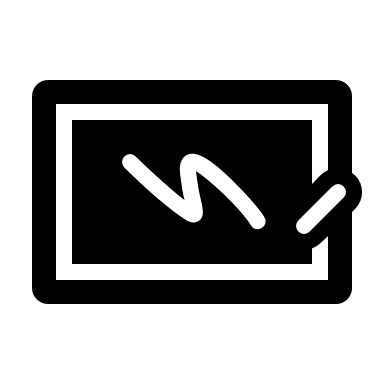 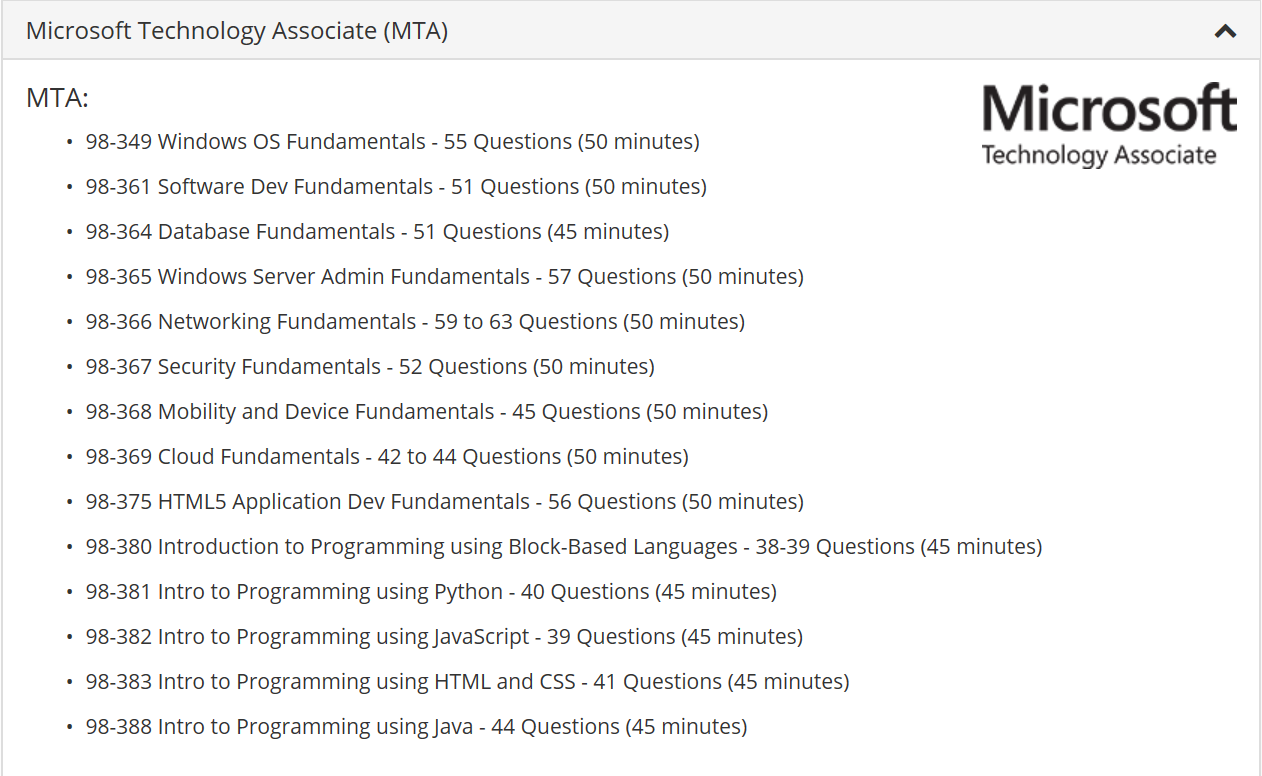 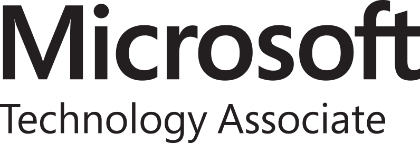 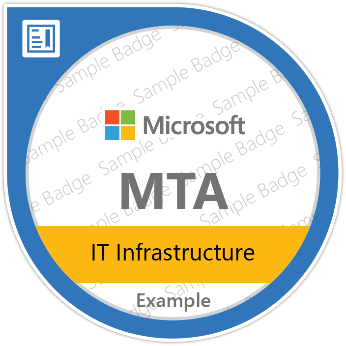 Kooperationen mit Verlagen
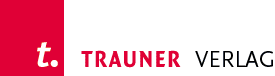 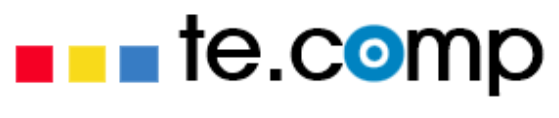 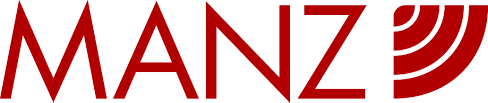 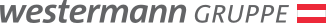 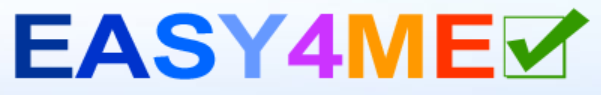 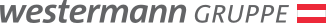 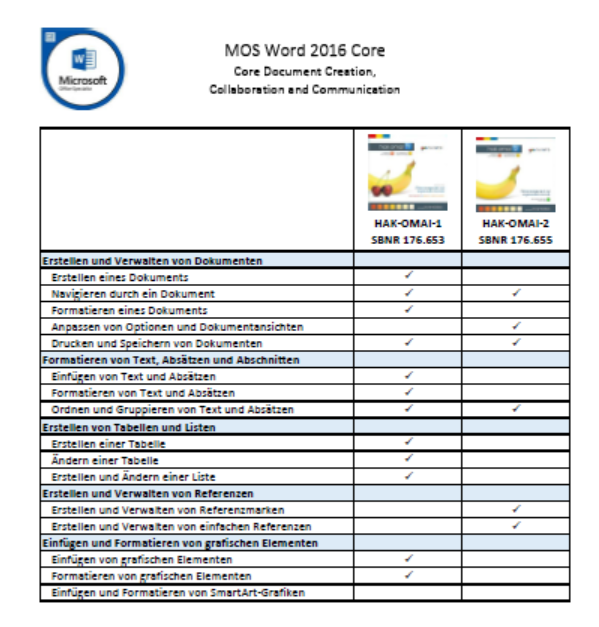 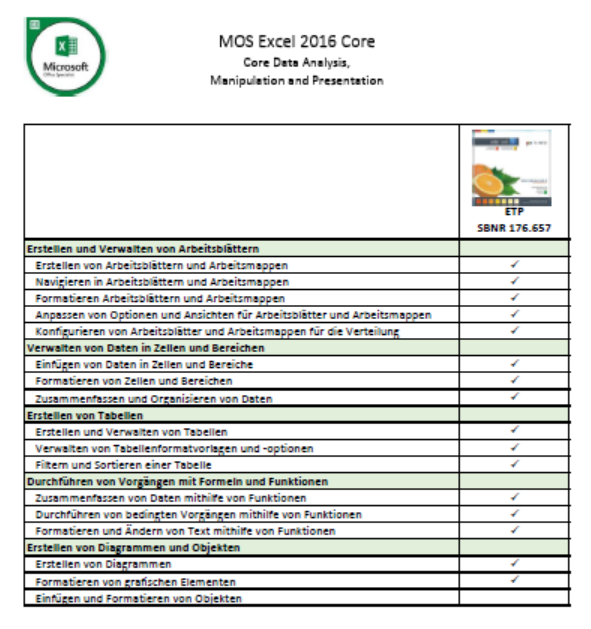 Nächste Schritte
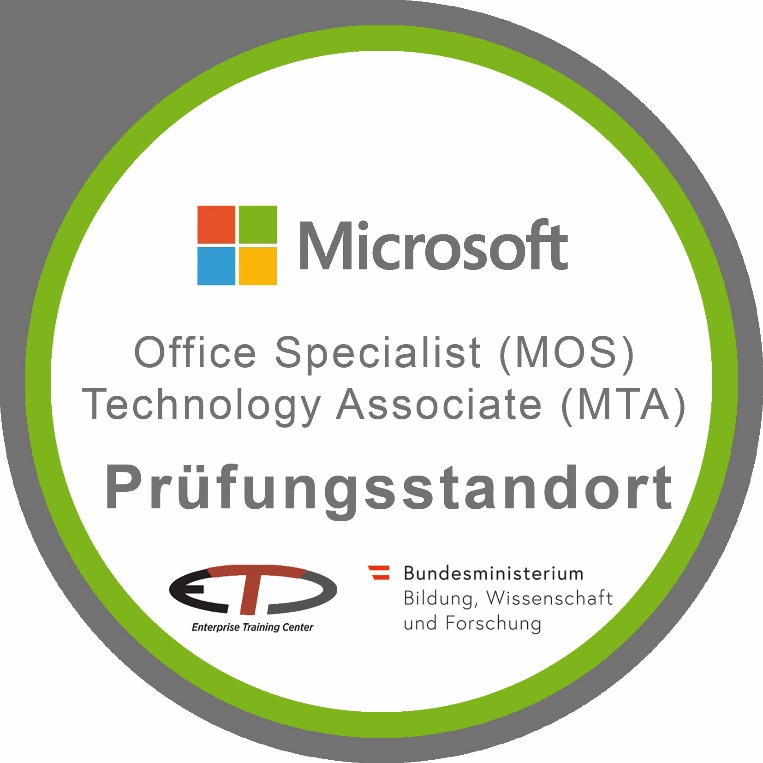 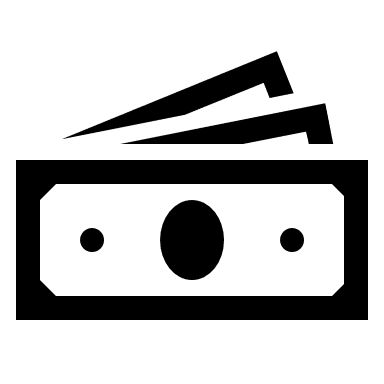 MOS: 19,00 Euro
MTA: 25,00 Euro
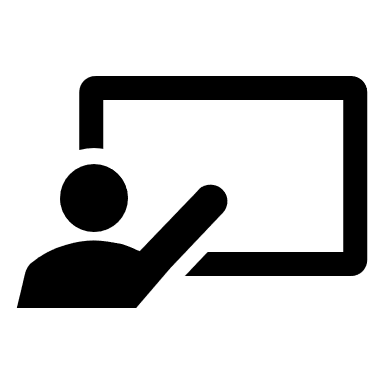 https://bildung.bmbwf.gv.at/schulen/it/it_angebote/it_zert.html
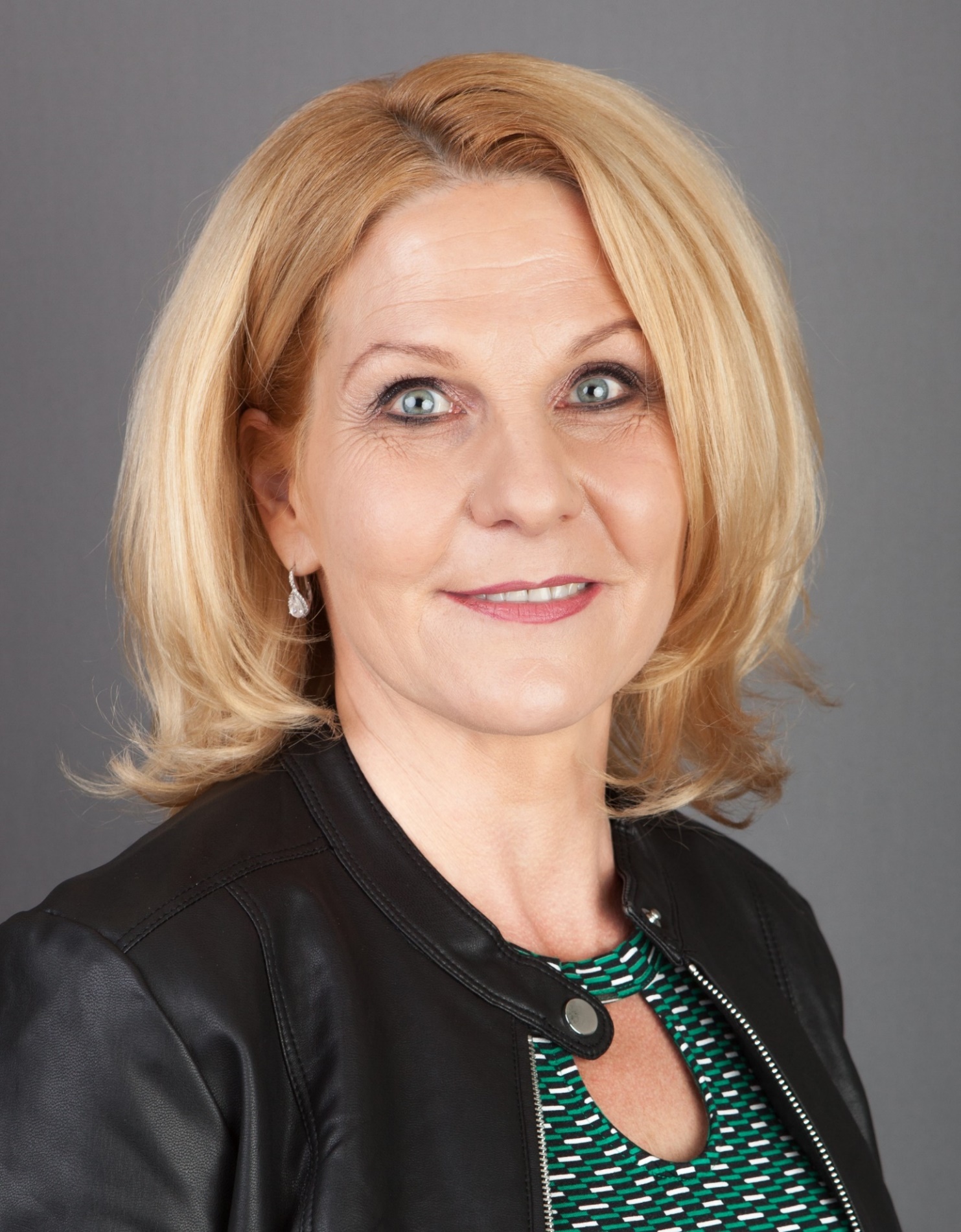 Ansprechpartnerin
Mag. Claudia Prumetz
: 0664 934 24 26
: claudia.prumetz@etc.at